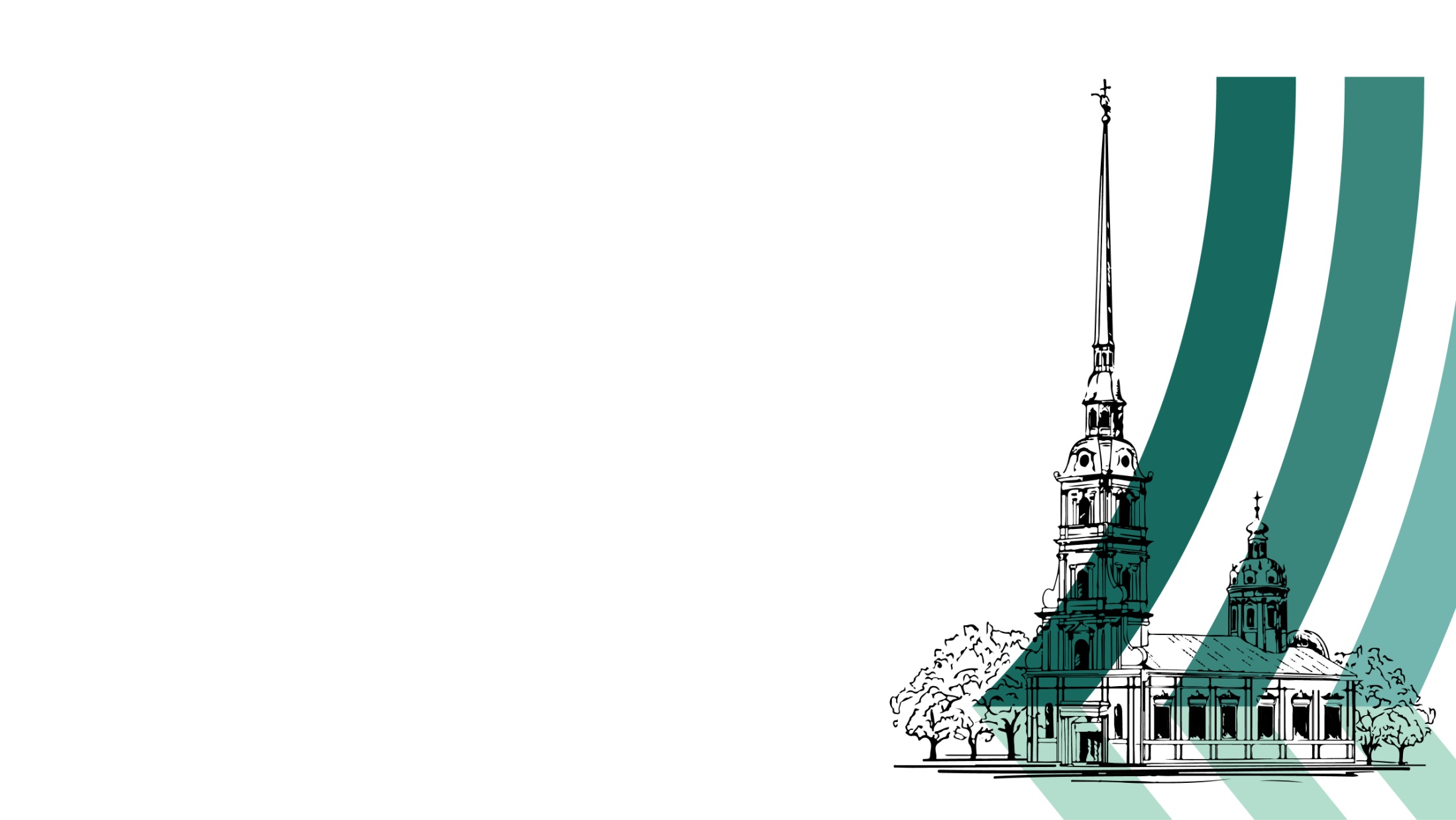 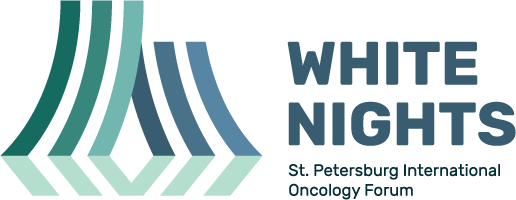 Тема доклада/Title
Докладчик/Speaker
Заголовок/Title
Подзаголовок/ Subtitle
Текст/Text
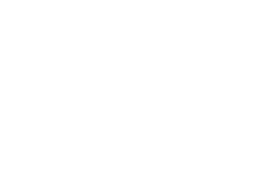 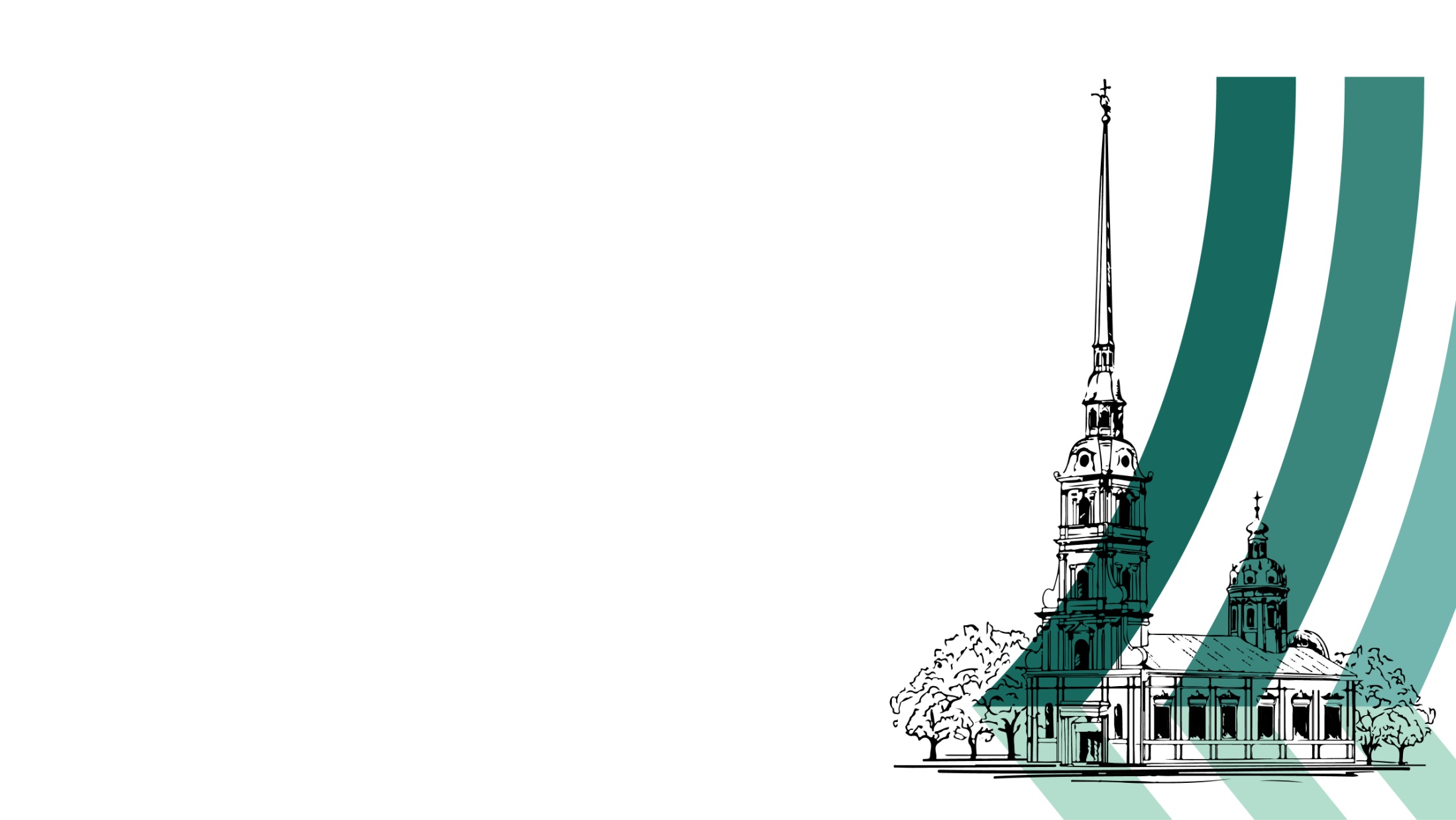 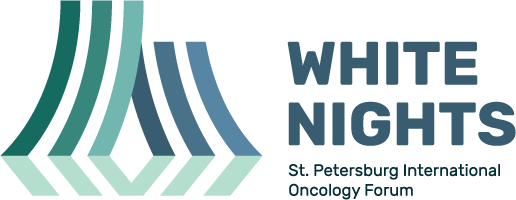 Thank you!